Не шути с огнем!
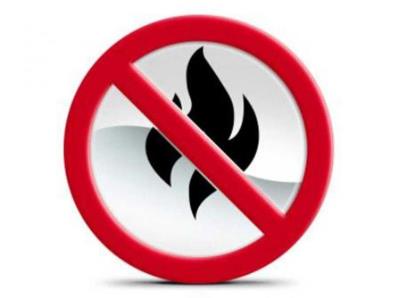 Воспитатель ГПД 
Королькова Галина Алексеевна
ГБОУ СОШ № 139 
Санкт-Петербург
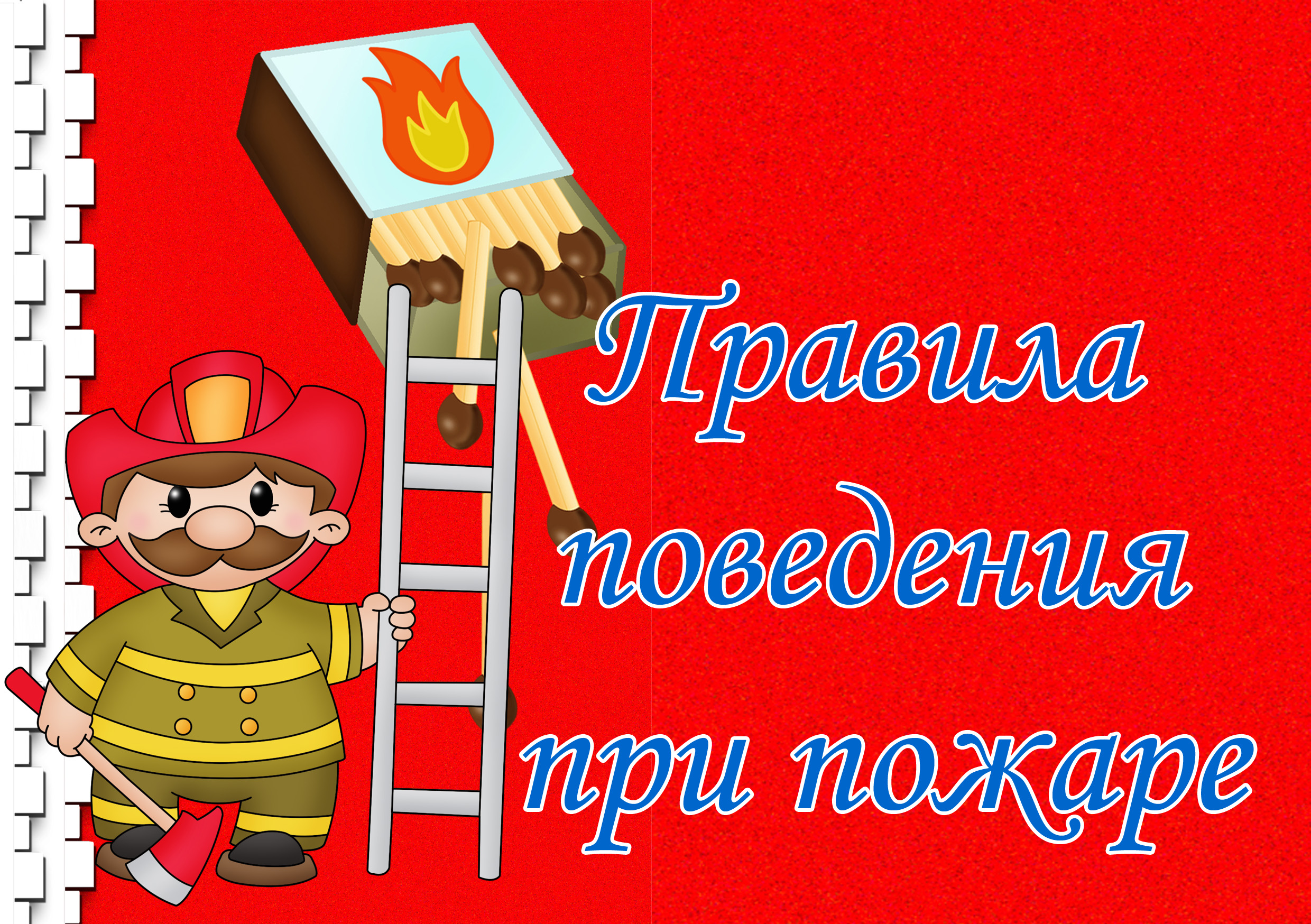 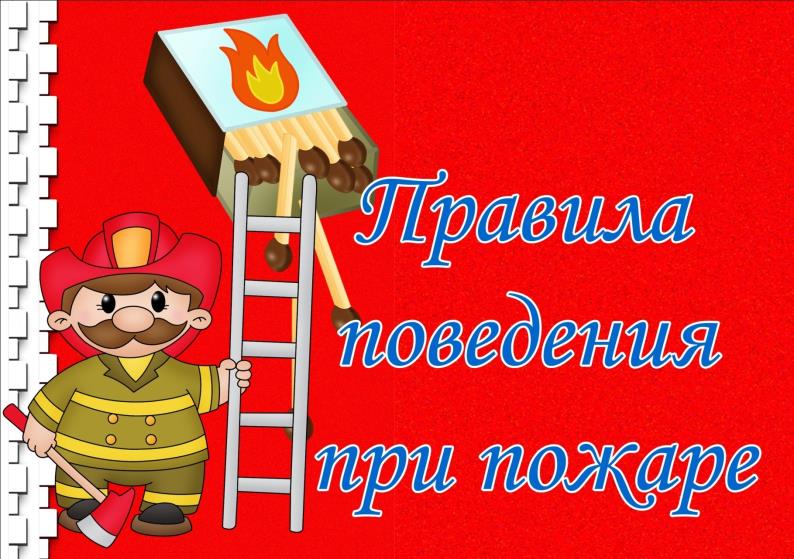 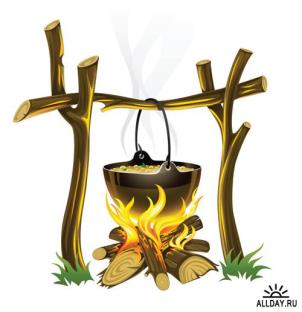 Доскажи словечко
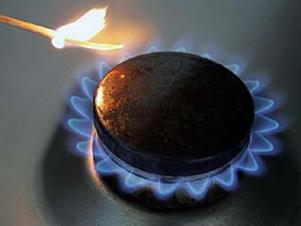 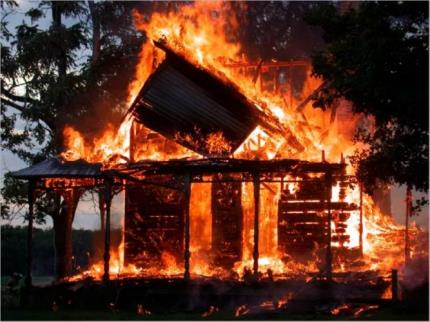 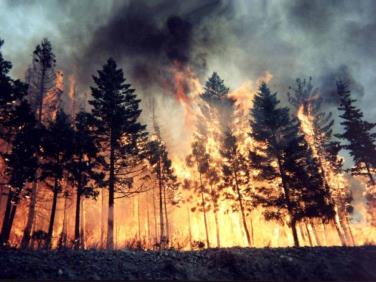 Викторина
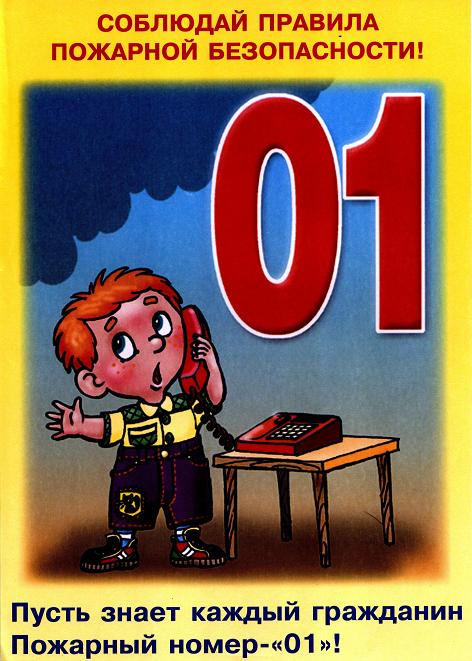 Игра-практикум 
«Звони по номеру 01»
Собери пословицу
Слова
Пословица
до пожара
беду
искру
отводи
до удара
туши
Искру туши до пожара, беду отводи до удара»
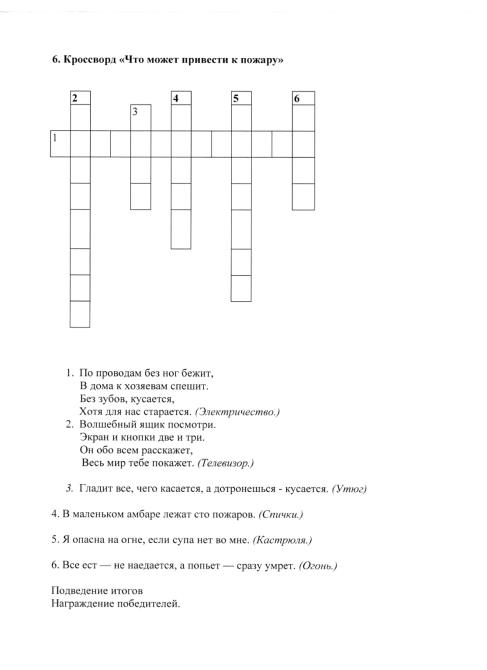 Спасибо за внимание!
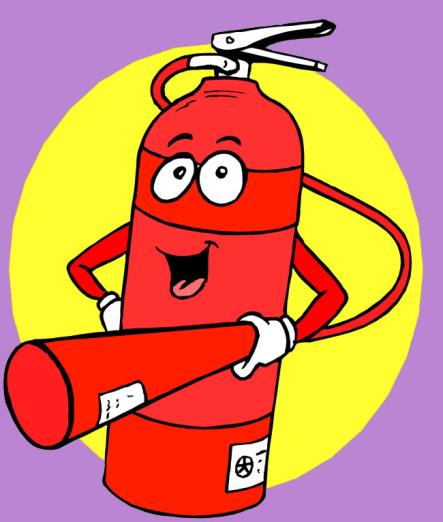